CAMBIOS SOCIALES, ECONÓMICOS, POLÍTICOS Y CULTURALES EN COLOMBIA EN LA PRIMERA MITAD DEL SIGLO XX.
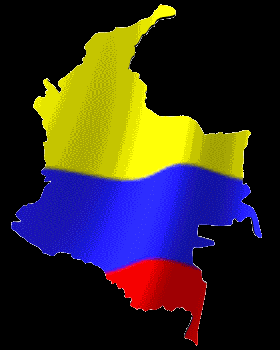 Colombia en el contexto mundial,
primera mitad del siglo XX
El desarrollo de la historia de Colombia durante  las     la Guerra  de los Mil Dfas que genera  importantes
primeras décadas  del siglo XX, se encuentra enmar-     transformaciones en  la vida  polftica  del  pafs. De 
cado en procesos de cambio  en sus estructuras po-     igual forma, estudia  la organizaci6n econ6mica a 
lfticas, econ6micas y sociales  originados  tanto por     principios del siglo XX, a partir del analisis del pro- 
factores tanto internos como  externos. Este capftu-     greso agropecuario e industrial  que se presenta  en 
lo pretende  dar a conocer  acontecimientos como     las diferentes regiones del territorio nacional.
Primera mitad del siglo XX colombiano
polf
ticos
inicia con procesos
econ6micos
como
como
la Guerra
Dfas (18
de los Mil
99 -1902)
frontera ag
ropecuaria                industrial
izaci6n
prosperidad 
al debe
como
•  Aumento de exporta- 
ciones
•  Alza del precio del cafe
•  Aumento de divisas
•  lndemnizaci6n de
Estados Unidos
tiene 
consecuencias 
como
de la Deuda Externa 
infraestructuras
Males 
rura
incipiente
expansi6n de la
que se
origina por
se da por
a traves
•  Nuevas 
tecnicas
•  Expansi6
•  Refinerfas 
agrarias.                •  Nuevos
n de cultivos.            ingenios a
de petr6leo. 
zucareros
textil
el enfrent
amiento
entre
e cervezas
s.
•  Expansi6n ganadera           •  Fabricas d
y gaseosa
•  lndustria
libe conse
rales y rvadores
especialmente en
•
Antioquia
•  Altos costos
de fletes
•  Alta
•  lncremento
•  Baja producci6n
•  Crisis cafetera
econ6micas
•  Alza
•
•  Alta capacidad de endeudamiento
•  Aumento de
•  Conservadores en el poder
•  Desarrollo vial (ferrocarriles - carreteras)
•  lncipiente coalici6n con
polfticas
los l
•
iberales
tar
l
•  Falta de mano de obra
•  Violencia bipartidista
se
sociales
•  Conflictos entre hacendados
•  Guerrillas liberales
presenta por
sociales               •
y trabajadores
•  Movilizaci6n de poblaci6n
54
Unidad 1. Imperialismo
Tema 5. Colombia al iniciar el siglo XX
Indagación
Realiza la lectura del fragmento de Gabriel Garcfa Marquez  en su proclama: Por
un pafs al alcance de los niños y responde los siguientes interrogantes
“...Esta encrucijada de destinos ha forjado una patria densa e indescifrable
donde  lo inverosímil es la única medida  de la realidad. En todo: en lo bue- 
no y en lo malo, en el amor y en el odio, en el júbilo de un triunfo y en la 
amargura de una derrota. Destruimos a los ídolos con la misma pasión con 
que  los creamos.  Somos  intuitivos,  autodidactas, espontáneos  y rápidos, 
trabajadores encarnizados, pero nos enloquece la sola idea del dinero fácil. 
Tenemos en el corazón  la misma  cantidad  de rencor político y de olvido 
histórico. Un  éxito resonante  o una  derrota deportiva  pueden costarnos 
tantos  muertos  como  un  desastre  aéreo. Por la misma  causa somos  una 
sociedad sentimental  en que prima el gusto sobre la reflexión, el ímpetu  so- 
bre la razón, el calor humano sobre la desconfianza. Tenemos un amor casi 
irracional por la vida pero nos matamos  unos a otros por las ansias de vivir. 
Al autor de los crímenes más horribles lo pierde una debilidad sentimental. 
De otro modo: al colombiano sin corazón lo pierde el corazón. Pues somos 
dos países a la vez: uno en el papel y otro en la realidad”.
¿Cual es la idea principal  del texto?
¿A qué crees que se refiere el autor con las 
siguientes frases?
1.
2.
Conceptualización Colombia en el despertar del siglo XX
•
Tenemos  en  el coraz6n la misma  cantidad de
rencor polftico y de olvido hist6rico.
Tenemos  un  amor  casi  irracional  por  la  vida 
pero  nos  matamos  unos  a otros por las ansias 
de vivir.
Somos  dos  pafses a la vez:  uno  en  el papel  y 
otro en la realidad.
La historia de Colombia  en el siglo XX muestra  en
sus hechos  la complejidad del pafs. El testimonio 
de un siglo es parte de un proceso  en el que se ha 
ido  construyendo un  pafs en  el tiempo,  entre  la 
realidad  de la cotidianidad donde  se entretejen las 
vivencias  de los colombianos, su lucha  por hacer 
pafs, sus esfuerzos  de dfa a dfa, sus pensamientos, 
sus tradiciones con  los retos  de  un  mundo  cam- 
biante  y los conflictos de una sociedad que se en- 
frenta a un mundo  que  cambia  en forma acelera- 
da. Las dimensiones de lo social, lo econ6mico, lo 
cultural y lo polftico se proyectan en un proceso  en 
el cual el recorrido ha sido lento, ya que no ha sido 
facil en el proceso  de crecer  asumir el impacto  de 
los cambios  en la actual coyuntura internacional.
•
•
3.
Representa y, explica a través de un dibujo, la
parte que mas te haya llamado la atenci6n.
¿Por qué crees que el texto se titula Por un país 
al alcance de los niños?
¿C6mo crees que se relaciona este texto con el 
tema que se va a desarrollar?
4.
5.
55
Capitulo 2. Colombia en el contexto mundial, primera mitad del siglo XX
Secundaria Activa // Ministerio de Educación Nacional
El despertar  del siglo XX en Colombia,
se caracteriza por la presencia de dos 
acontecimientos  de   trascendencia  que 
van  a  marcar   notablemente  la  historia 
del  pafs durante  todo  el siglo como  son 
la Guerra  de los mil Dfas y la separaci6n 
de Panama.
Aplico mis conocimientos
1.
A través de un cuento describe, la forma cómo te imaginas la
vida cotidiana de la población colombiana al iniciar el siglo XX.
¿Por qué crees que Estados Unidos interviene en el tratado de paz, que se firma para terminar la guerra de los Mil Días? ¿Cuál es tu opinión frente a esta intervención?
2.
La Guerra de los Mil Días
El siglo  XX  se  inici6  con  una  profunda 
transformaci6n  social y econ6mica y una 
sangrienta guerra civil: la guerra de los Mil 
dfas (1899 - 1902) que tuvo graves impli- 
caciones. Fue un enfrentamiento generado 
durante el perfodo de la Regeneraci6n  por 
varias causas: la restricci6n de derechos  y 
garantfas  individuales  alcanzadas por  el 
liberalismo,  la censura de prensa,  la mar- 
ginaci6n de los liberales de participar en el 
gobierno  y la implantaci6n de la pena  de 
muerte para algunos lfderes liberales.
Las acciones  de esta guerra civil lleva- 
ron a un sangriento  y cruel enfrentamien- 
to cuyos núcleos  basicos  se centraron  en 
Santander,  Tolima, Magdalena  y el Occi-
dente  de Cundinamarca, lo que  llev6 en el proceso  de la
contienda a que las guerrillas liberales cobraran  fuerza en el 
centro  del pafs. Las bajas de liberales  y conservadores fue- 
ron muy altas, lo que represent6  para el pafs mas de 100.000 
pérdidas  en vidas humanas  en tres años de lucha.
Los insurgentes que  marcharon a la guerra  no  estaban 
preparados. La prolongaci6n del  conflicto  que  dur6  tres 
años,  llev6 no solo a pérdidas  humanas, sino a la baja  de 
moral, la paralizaci6n econ6mica, la corrupci6n dentro del 
ejército y a una crisis polftica.
Con  las batallas  de  Peralonso  y de  Palonegro,  en  San- 
tander,  se evidencia la realidad  de los perjuicios  que habfa 
causado esta guerra para el pafs. En la batalla  de Peralonso 
los liberales,  dirigidos  por Rafael Uribe  Uribe,  obtendrfan 
su última victoria,  mientras  que en la batalla  de Palonegro 
el 25 de mayo  de 1900,  los conservadores salen  vencedo- 
res, destruyendo el sueño  liberal,  quienes  ya no pudieron 
organizar  sus filas, prosiguiendo asf su lucha  a través de la 
organizaci6n de grupos guerrilleros, contando con hombres 
de baja condici6n social, comerciantes o empleados que en 
su mayorfa fueron desposefdos  de todos sus bienes.
En esta  lucha  se destac6  la participaci6n activa  de  las 
mujeres  en acciones como:  la circulaci6n de informaci6n, 
la asistencia  y curaci6n a los enfermos,  la preparaci6n de 
alimentos  o actuando en muchos  casos directamente en el 
campo  de batalla.
Aunque la victoria la obtuvieron los conservadores, toda 
la naci6n  perdi6 ante el alto número  de vfctimas, los costos 
ocasionados por la contienda, el abandono del campo,  el 
cese  de actividades normales  que  aportaban al desarrollo 
incipiente del pafs, fueron algunos de sus efectos.
Consecuencias de la guerra de los Mil Días
Económicas. El financiamiento de la guerra  fue altamente 
oneroso,  por  los costos  que  implic6  y la aprobaci6n del 
gobierno  de emisi6n  de dinero  para  auxiliar  los gastos de 
guerra.  En dos  años  se habfan  emitido  mas  de  1.000  mi- 
llones de pesos lo que encareci6 los vfveres y los artfculos
Oficiales del ejército liberal, durante la guerra de los Mil días.
56
Unidad 1. Imperialismo
Tema 5 // Colombia al iniciar el siglo XX
de primera  necesidad. Muchas  fabricas  de manu-
facturas al igual que la industria  textil se paraliza- 
ron y limitaron sus actividades de producci6n, por 
lo cual no fue facil iniciar la reconstrucci6n de la 
economfa después  de la guerra.
A los costos y efectos de la guerra,  se sum6 el 
descenso  de los precios del café, rengl6n especial- 
mente  afectado,  ya que  las regiones  de  Cundina- 
marca y Santanderes que a fines del siglo XIX tenfan 
una buena  producci6n fueron los escenarios  de la 
guerra. Ademas, la comercializaci6n se limit6 por 
la interrupci6n  del transporte  y el encarecimiento 
de los fletes. Este hecho fue uno de los factores para 
que la economfa cafetera se desplazara hacia Antio- 
quia, Caldas y Valle del Cauca.
A esta crisis cafetera,  se sum6  la fuerte depre- 
si6n del  sector  externo,  que  habfa  iniciado  antes 
de los enfrentamientos de la guerra y que fue oca- 
sionada  por la disminuci6n en el precio  de las ex- 
portaciones.
Esta realidad  arras6 con las finanzas  del Estado 
que  dependfan en su mayor  parte  de los ingresos 
aduaneros, por lo tanto  la situaci6n  fiscal lleg6 a 
unos de los estados mas bajos registrados en la his- 
toria econ6mica del pafs.
Políticas. Después  de la guerra  algunos  secto- 
res del  partido  conservador intentaron buscar  un 
punto  de equilibrio  que tuviera en cuenta  al parti- 
do liberal en la administraci6n de pafs. Asf, desde
1903 se propuso  en el Congreso la idea de una ley 
que permitiera  la participaci6n liberal en todos los 
entes del gobierno. Sin embargo  un buen sector de 
los conservadores rechaz6 dicha proposici6n.
Las haciendas cafeteras, que habían constituido el núcleo más dinámico de la economía de país a finales del siglo  XIX, debieron soportar una baja muy fuerte de los precios del café.
Complementa tu saber
El 24 de octubre de 1902, se firma el Tratado de Paz de 
Neerlandia, en la hacienda del mismo nombre. Aunque 
los combates solo se terminan en noviembre de ese año
en Panamá, donde combatían los navíos Almirante Padilla 
(liberales) y el Lautaro (de propiedad chilena, expropiado 
por los conservadores), donde fueron derrotados los 
conservadores.
Más tarde vino la constante amenaza de la marina 
estadounidense enviada por el gobierno de Theodore 
Roosevelt para proteger los futuros intereses en la 
construcción del Canal de Panamá. Los liberales del 
general Benjamín Herrera, se vieron entonces obligados a 
deponer las armas.
El tratado de paz definitivo se dio lugar en Winsconsin
el 21 de noviembre de 1902, en donde el general Lucas
Caballero Barrera en calidad de jefe de Estado Mayor 
del ejército unido del Cauca y Panamá, junto con el 
coronel Eusebio A. Morales, secretario de Hacienda
de la dirección de guerra del Cauca y Panamá, en 
representación del general Benjamín Herrera y del 
partido liberal, se reunieron con el general Víctor M. 
Salazar gobernador del departamento de Panamá, y el 
general Alfredo Vázquez Cobo, jefe de Estado Mayor del 
ejército conservador en la Costa Atlántica, el Pacífico y 
Panamá, firmaron en representación del gobierno, el fin 
de la guerra.
http://www.colombia.com/colombiainfo/nuestrahistoria/mildias.asp
Entendemos por…
Censura: son las restricciones a la libre expresión 
de los ciudadanos, para evitar la divulgación de 
información considerada ofensiva, inconveniente o 
simplemente molesta.
Insurgente: individuo que se encuentra sublevado o 
levantado a favor de una determinada causa. 
Oneroso: acontecimiento que produce demasiados 
gastos o que cuesta mucho.
Fletes: precio que se paga por el alquiler de cualquier
medio para transportar mercancía.
57
Capitulo 2. Colombia en el contexto mundial, primera mitad del siglo XX
Secundaria Activa // Ministerio de Educación Nacional
S6lo hasta el gobierno  de Rafael Reyes (1904 –
1909), se logr6 la aprobaci6n  de la ley que estable- 
cfa la elecci6n obligatoria de un tercio de los cargos 
de representaci6n en el Estado para el partido liberal, 
coalici6n  bipartidista  que  continuo  vigente duran- 
te el gobierno de Carlos E. Restrepo y se establece 
como una de la reformas constitucionales en 1910.
Sociales.  Si entre  las  elites  de  los partidos  se 
logr6 constituir algunos acercamientos polfticos, 
entre la poblaci6n en general,  especialmente en el 
sector rural se increment6 el odio y el rencor por el 
partido contrario,  puesto que se presenta  la lealtad 
y el fanatismo  hacia  el propio  partido  polftico.  Es 
decir, la violencia  continu6 después  de la guerra a 
nivel local,  con  una  mayor  presencia durante  los 
periodos  de elecciones.
Al mismo tiempo,  regiones como  los Santande- 
res que fueron fuertemente golpeadas por la guerra 
entran en una decadencia econ6mica que desesta- 
bilizan la organizaci6n social del pafs y se convier- 
ten en escenarios de violencia  que dan origen a la 
conformaci6n de las guerrillas liberales.
De  igual  forma,  la guerra  trae  consigo  la mo- 
vilizaci6n de  grandes  cantidades de  poblaci6n a 
diferentes  regiones  del  pafs.  Muchos   habitantes 
con  el afan de huir de la guerra  se establecen en 
espacios poco habitados con el fin de lograr segu- 
ridad y dar paso a una nueva  frontera agrfcola.  Es 
asf como  con  la guerra  se cambia  la distribuci6n 
poblacional del pafs.
Por otro  lado,  la guerra  de  los Mil Dfas,  deja 
como  consecuencia el fortalecimiento de  las di- 
ferencias  entre  los partidos  liberal  y conservador, 
demarcando el mapa  polftico  de  Colombia que 
se mantuvo con  pocas  modificaciones a lo largo 
del siglo XX.
•
Reorganizar  el presupuesto público,  la legisla-
ci6n aduanera y arancelaria.
Realizar los primeros intentos proteccionistas.
•
A pesar de terminarse la guerra, entre la población campesina el sentido bipartidista continúa con mayor fervor.
Entendemos por…
Élite:  grupo minoritario dentro de una sociedad que tiene un estatus superior al resto de integrantes de la misma.
Complementa tu saber
Durante la guerra, el gobierno conservador, optó por la 
fabricación de grandes cantidades de papel moneda 
para cubrir los gastos militares. Esta estrategia originó 
una progresiva devaluación y un aumento del circulante 
monetario, lo que ocasionó una elevada inflación con el
aumento en los precios de los productos de consumo de 
la población.
A los meses de haber terminado la guerra, el Congreso 
aprobó, en 1903, la Ley 33 que buscaba enfrentar la 
crisis monetaria y económica con políticas radicales en 
contra de la emisión indiscriminada de papel moneda. 
Esta ley establecía el patrón oro para controlar la 
especulación en la emisión monetaria. Además, obligaba 
a la recolección del papel moneda circulante para su
destrucción y remplazo, medida que no pudo ser aplicada 
a cabalidad inmediatamente por las limitaciones del 
Estado para ejecutarla.
Tomado de: http://co.kalipedia.com/historia- colombia/tema/colombia-contemporanea/consecuencias-sociales. html?x=20080801klphishco_15.Kes&ap=3
La reconstrucción del país
Después  de todos los efectos que dejo la guerra de 
los Mil Dfas, la reconstrucci6n econ6mica y polf- 
tica del pafs, era muy complicada; sin embargo,  el 
Congreso en 1903 inicia la labor de plantear  estra- 
tegias de cambio  tales como:
• Reformar  el  sistema  monetario, adoptando  el
patr6n oro.
• Crear la junta de pago, encargada de fijar peri6- 
dicamente la tasa de cambio del papel moneda.
58
Unidad 1. Imperialismo
Tema 5 // Colombia al iniciar el siglo XX
La política económica de Rafael Reyes
Durante el  gobierno de  Rafael  Reyes  se  inicia 
la reconstrucci6n de  pafs  con  la nueva polftica 
econ6mica sostenida en los siguientes aspectos:
La centralización fiscal
Complement6 la Ley 33 de 1903 que habfa establecido el peso oro como unidad 
monetaria, con la Ley 59 de 1905, que fijo el tipo del cambio de papel moneda en
10.000% estabilizando su valor.
El proteccionismo
Cre6 un sistema proteccionista mas operativo  y eficaz que inicio la consolidaci6n de 
la incipiente industria a través de:
• Aumento de aranceles.
• Exenciones para la importaci6n de maquinaria y materias primas.
• Establecimiento de subsidios.
• Garantfas sobre el rendimiento de las empresas.
• Celebraci6n de contratos  de privilegios.
Impulso estatal
a las actividades 
empresariales
• Promovi6 la agricultura  de exportaci6n.
• Aument6 las exportaciones y redujo las importaciones con el fin de establecer la 
balanza comercial del pafs.
• Mejor6 la infraestructura vial para incrementar 
las exportaciones.
Política agresiva de
Transportes
• Construy6 mas de 250 kil6metros de ferrocarriles.
• Ampli6 la red de carreteras.
• Inici6 obras para mejorar  la navegaci6n por el rfo Magdalena.
Aplicación
Entendemos por…
Exenciones: liberación de una persona, física o moral por disposición legal, de la obligación de pagar contribuciones al Estado.
1.
Realiza un esquema o mapa conceptual en el
que identifiques  los actores,  las causas y las 
consecuencias de la Guerra de los Mil Dfas.
¿En la actualidad c6mo se presentan los en- 
frentamientos de los partidos  polfticos? ¿Estos 
enfrentamientos podrfan generar una guerra 
como la de los Mil Dfas? ¿Por qué?
¿Cuales de las polfticas econ6micas de Rafael 
Reyes, crees que mas ayudaron a restablecer la 
economfa del pafs? Argumenta  tu respuesta.
En un cuadro establece las semejanzas y las dife- 
rencias que encuentras en la situaci6n de Colom- 
bia al comenzar el siglo XX y en la situaci6n al 
comenzar el siglo XXI. ¿Cual es tu conclusi6n?
Imagina que…
Rafael Reyes, formuló el Decreto 832 de 1907, en el cual 
le concedía ayudas a las exportaciones de café, tabaco, 
caucho de plantación y a los productos elaborados en 
algodón, así estos últimos fueran para el consumo de los 
habitantes del país o para la exportación.
Aunque este decreto no duró muchos meses por la 
falta de dinero para poderlo sostener, se le reconoce a 
este gobierno la idea de crear una política económica 
que protege la industria y promueve la exportación de
productos agrícolas.
2.
3.
4.
59
Capitulo 2. Colombia en el contexto mundial, primera mitad del siglo XX
Secundaria Activa // Ministerio de Educación Nacional
Tema 6. La expansión de la frontera
agropecuaria y el tardío inicio de 
la industrialización
Indagación
“El grano oscuro,  tostado  y molido,  usado  en todo el mundo  para pre-
parar  una  bebida  aromática  estimulante,  es el café.  Según la historia, 
los árabes  habían  empezado a beber  café en el siglo XV. Debido  a las 
primeras preparaciones del café similar al del vino, se le dio el nombre 
kahwa.  Un siglo después,  el café se extendió  a Egipto, Siria y Turquía y 
su nombre  cambió  a kahvé. El nombre  y clasificación  de la planta  del 
café se extendió gracias al botánico  sueco Carlos de Linneo. Hoy en día, 
la denominación española  de esta deliciosa  bebida  que hace  famosa a 
Colombia  es el café. En los demás idiomas la grafía varía, pero siempre 
mantiene  la misma raíz”
http://www.colombia.travel/es/turista-internacional/actividad/recorridos-tematicos-por-colombia/
cafe-colombiano/descubrimiento-del-cafe
1.  Describe  la idea central del texto.
2.  Según el texto, el café es una  bebida que 
hace  famosa  a Colombia. ¿Por qué?
3.  ¿En qué momento crees que el café empieza a 
tener importancia para nuestro país?
4.  ¿Qué  representa el café en la economía 
del país?
5.  Redacta  un texto en el que narres lo que sabes 
sobre el café de Colombia.
60
Unidad 1. Imperialismo
Tema 6 // La expansiónde la frontera agropecuaria y el tardíoinicio de la industrialización
Conceptualización
La expansión de la frontera agrícola
En el periodo comprendido entre el final de la guerra de los Mil Días y media-
dos de la segunda década,  el desarrollo agropecuario del territorio colombiano 
no presenta  cambios  fundamentales, exceptuando las áreas cafeteras  del oc- 
cidente;  sin embargo,  es importante  destacar  los siguientes datos que brindan 
una visión general del avance del primer sector económico para el país durante 
esta época.
Entre 1910 y 1925
Área total cultivada
Pasó de 920.000 a 1.471.000 hectáreas
Área de cultivos de 
exportación
Pasó de 139.000 a 395.000 hectáreas
Productos para el 
consumo urbano
Se incrementaron de 92.000 a 152.000 hectáreas
Productos de 
consumo rural
Se incrementaron de 680.000 a 925.000 hectáreas
Productos como  el  algodón, el  azúcar, la  cebada, el  trigo  y el  tabaco
tuvieron  un importante crecimiento en su producción, a partir de aspectos 
como  el desarrollo industrial  y el aumento de la población en los espacios 
urbanos, que  hacia  1925  representaba el 23,2%  de  la población total,  de 
los cuales  el 25,7%  se encontraba concentrada en ciudades como  Medellín, 
Bogotá, Cali y Barranquilla.
Debido  a este  incremento de  la población en  las zonas  cercanas a las 
ciudades, las áreas cultivadas  y la producción de cultivos especializados, pre- 
sentan un aumento considerable, como se muestra en las siguientes tablas.
Departamentos                        Área cultivada
Departamento                     Cultivo especializado
Cundinamarca
34.4%
Cundinamarca
Trigo nacional
87.7%
Valle del Cauca
8.85%
Papa
66.6%
Antioquía
8.17%
Valle del Cauca
Caña de azúcar
44.3%
Boyacá y Caldas
7.8%
Boyacá
Cebada
74.1%
Tolima, Cauca, Atlántico y Huila
4%
Magdalena
Banano
95.9%
Sin embargo,  las transformaciones más notables  de la agricultura,  durante
este periodo,  están relacionadas con los cambios  en las técnicas  de cultivo y 
la expansión de cultivos tales como:
61
Capitulo 2. Colombia en el contexto mundial, primera mitad del siglo XX
Secundaria Activa // Ministerio de Educación Nacional
La caña de azúcar: a finales del siglo XIX, se loca-
lizaba especialmente en los departamentos de Cundi- 
namarca, Santander y en las riberas del Magdalena. 
Pero hacia 1901 con la ampliación y modernización 
del ingenio la Manuelita y en 1906 con la creación
del Ingenio Sincerin, ubicado cerca a Cartagena. Este 
cultivo tuvo una rápida expansión en los departamen- 
tos de Valle y Bolívar; de igual forma, los innovadores
métodos de cultivo, de riego y los cuidados agronómi-
país ya contaba con
de           Cultivos
El
realiza
cos fortalecieron tanto la producción que hacia 1928
el país ya contaba con seis ingenios azucareros.
El trigo: su producción se
ba especialmente en las 
áreas de la Sabana de Bogo-
El algodón: este cultivo contó durante
algunos periodos con la protección de
Cultivos que amplían
políticas arancelarias, que influyeron
por
las fronteras agrícolas
tá y en el departamento de
Boyacá. Su alta producción y 
expansión estuvo protegida 
por las políticas arancelarias e 
incluso por la prohibición de 
importar harina.
en su expansión y desarrollo en los
departamentos de Magdalena, Bolívar
y Atlántico, que para 1924 producían
el 70% de la producción total del país,
seguidos de Boyacá y Santander.
El arroz: desde comienzos del siglo inicio su
expansión en los departamentos de Cundi- 
namarca, Valle y Tolima, donde el relieve de 
llanura favoreció la incorporación  de la maqui- 
naria pesada necesaria para su producción.
Complementa tu saber
El sector primario
El sector primario, en economía, hace referencia a las actividades que se desarrollan en el ámbito agrícola, ganadero, de explotación forestal, la pesca y la extracción minera. Como es evidente, es un sector fundamental en toda economía, ya que toda sociedad debe procurar desarrollarlo ampliamente para abastecerse de recursos alimentarios y minerales, que le permitan desarrollar otras actividades.
62
Unidad 1. Imperialismo
Tema 6 // La expansiónde la frontera agropecuaria y el tardíoinicio de la industrialización
El avance en las técnicas agrícolas
Durante  las primeras  décadas del siglo XX, las técnicas  agrícolas  tienen  muy 
pocas modificaciones, exceptuando las introducidas para la producción de la 
caña  de azúcar.  Sin embargo,  se debe destacar  como  a partir de las activida- 
des cafeteras,  se requirió  una maquinaria que impulsó  la fabricación de ins- 
trumentos  como;  rastrillos, azadones de hierro, palas, segadoras  y trilladoras, 
de igual forma el avance  en los sistemas  de transporte  favoreció  la importa- 
ción de maquinarias y materiales  como abonos  y fertilizantes.
Hacia 1915, en ciudades  como Medellín, se destaca  la fabricación  de ma- 
quinaria para el café, trapiches para la caña de azúcar,  pistones para molino y 
ruedas de Pelton. Mientras que en Caldas se elaboraron  trilladoras de trigo y 
desfibradoras  de algodón. Ya hacia 1920 entraron  al país motores hidráulicos, 
de vapor y eléctricos y en muchas haciendas se utilizaba la maquinaria pesada.
Estos adelantos  de las técnicas agrícolas, que aunque  no fueron espectacu- 
lares, ni tan avanzados  como en Europa y Estados Unidos, son el resultado de 
la infraestructura  cafetera, de la apertura de las vías de comunicación y de los 
estímulos que el gobierno  brindo,  a través de reformas arancelarias  como  las 
de 1903, 1905 y 1913, en las que se encargo de proteger la fabricación nacio- 
nal, bien sea exceptuando el pago de impuestos a algunos productos  como los 
abonos químicos y los alambres de púas, así como el de reducirlos derechos de 
importación  a productos  de utillaje agrícola como los motores de tracción,  las 
calderas y las semillas, entre otros.
También se resalta  la creación del Ministerio de agricultura y comercio 
en  1913, el cual  inició  campañas para  la educación agronómica y la di- 
fusión  tecnológica.
Trapiches para la caña de azúcar.
Entendemos por…
Ruedas de Pelton: pieza clave donde se transforma la energía hidráulica del agua, en 
energía mecánica o en trabajo en trabajo se la forma de movimiento de rotación.
Tierras baldías: tierras de características áridas y de piedras ricas en arcilla, sus suelos
son extensamente erosionados por el viento y el agua.
63
Capitulo 2. Colombia en el contexto mundial, primera mitad del siglo XX
Secundaria Activa // Ministerio de Educación Nacional
La expansión ganadera
Aunque la producción agrícola presentó  un moderado desarrollo  en las primeras 
décadas del siglo XX, la mayor parte de las tierras seguían siendo dispuestas para 
la ganadería. Por ejemplo,  en  los departamentos de Atlántico,  Caldas,  Cundi- 
namarca, Valle, Bolívar, Tolima y Boyacá las tierras en pastos superaban el 50% 
del área total y tan sólo un 10% de la tierra era dedicada a los cultivos. En otras 
regiones  del país, el desfase de estas actividades era aún  mayor,  puesto  que  el 
área dispuesta  para los cultivos no superaba el 3% de área total.
En el departamento de Bolívar el hato  ganadero se duplicó a tal punto  que 
en 1930  tenía  1.500.000 cabezas, mientras  que en Magdalena, Valle del Cau- 
ca  y Cundinamarca no  se superaban las 500.000 cabezas. Fue así como  en 
Bolívar  se encontraron haciendas con  más  de  60.000 cabezas; sin embargo, 
los rendimientos no eran muy productivos, puesto  que el tipo de ganadería era 
extensivo, existía una baja densidad de población, un escaso  peso  del ganado 
y una alta mortalidad.
Es importante tener en cuenta  que el desarrollo  ganadero en el país, se pre- 
senta fundamentalmente por la ocupación de grandes extensiones de tierras bal- 
días, sobre todo en la costa norte y en el departamento de Antioquia.  Entre 1910 
y 1937, en el país se conceden 923.743 hectáreas de terrenos baldíos, los cuales 
son distribuidos  así:
Departamento     Hectáreas adjudicadas         Porcentaje del         Promedio de hectáreas
por propiedad
área total
Bolívar
273.531
29.6%
1.688
Antioquia
191.677
20.75
1453
Magdalena
102.013
11.1%
1.030
En zonas  como  la Sabana  de Bogotá y el departamento de Boyacá, se dio la
introducción de algunas  variedades  de pastos, además  de la importación de va- 
rios ejemplares  de razas puras para iniciar cruces con ganado  criollo. A pesar de 
estos aportes al sector ganadero, este no contó con un alto grado de tecnificación.
Aplico mis conocimientos
1.  Con base en la información de las tablas que se presentan en el texto, explica la forma 
en se presenta la expansión de la frontera agrícola en el país, durante las dos primeras 
décadas del siglo XX.
2.  En un croquis político de Colombia, representa a través de convenciones las 
explotaciones agropecuarias que se desarrollan en las diferentes regiones del país.
¿Qué concluyes de esta información?
64
Unidad 1. Imperialismo
Tema 6 // La expansi6nde la frontera agropecuaria y el tardíoinicio de la industrializaci6n
Organizaci6n de las tierras colombianas de acuerdo a la explotaci6n agropecuaria
A partir del estudio realizado hasta el momento sobre las actividades agrarias 
y ganaderas en el territorio colombiano durante  las primeras décadas del siglo 
XX, a manera  de conclusi6n se pueden establecer áreas bien diferenciadas en 
las cuales  se desarrollan explotaciones agropecuarias específicas,  como  lo 
muestra el siguiente cuadro:
Regi6n                                              Explotaciones agropecuarias
Costa Norte y Antioquia
Se encuentran grandes haciendas ganaderas, 
surgidas durante  la segunda  mitad del siglo XIX y 
las primeras décadas del XX.
Cundinamarca, Santanderes 
y Oriente del Tolima
Se encuentran grandes haciendas cafeteras,
en sembradíos de café.
consolidadas después  de 1870 o transformadas
Valle de Cauca
Se presentan algunas explotaciones modernas de
la caña de azúcar.
Costa Norte
Se encuentran modernas pero escasas
explotaciones ganaderas.
Altiplanicie Cundiboyacense
Existen haciendas ganaderas de moderada
extensi6n.
Región del occidente
Son características las pequeñas propiedades
cafeteras.
Cundinamarca, Boyacá y
Nariño
Se dedican al cultivo de trigo, maíz y papa.
Santander
Se encuentran sencillos cultivos de caña de
azúcar.
La política industrial de Rafael Reyes
En las últimas décadas del siglo XIX se dieron  los 
primeros  pasos  firmes para  que  el país  entrara  a 
desarrollar  los aspectos  fundamentales del  sector 
secundario de la economía o el llamado  proceso 
de industrializaci6n, pero es a partir de 1905  con 
la política  industrializada de Reyes, (criticada  por 
muchos  de sus opositores),  cuando el balance in- 
dustrial  de país presenta  una  modificaci6n consi- 
derable,  puesto  que  en  su política  se fomenta  el 
desarrollo  industrial  en aspectos  tales como:
Complementa tu saber
Sector secundario
Es el conjunto de actividades econ6micas de carácter 
industrial, es decir, aquella producci6n que a partir
de unas materias primas, produce mercancías 
completamente nuevas, que no existían antes y que s6lo 
pueden producirse por la confluencia en un mismo lugar 
(la fábrica), de una abundante mano de obra, bienes de 
capital y materias primas.
Hay diferentes escalas: pequeña, mediana y gran 
industria; entre mayor sea la escala, mayores son los 
niveles de producci6n y de consumo de mano de obra y
materia prima.
•  La refinaci6n  del petr6leo.
•  La fundaci6n de nuevos  ingenios  azucareros y 
modernizaci6n de los existentes.
•  La fabricaci6n de productos como el cemento y 
el ácido sulfúrico.
•  La fabricaci6n de  productos de  consumo co- 
rriente como: velas, chocolates, f6sforos, gaseo- 
sas y cervezas.
65
Capitulo 2. Colombia en el contexto mundial, primera mitad del siglo XX
Secundaria Activa // Ministerio de Educaci6n Nacional
Impulso industrial
El desarrollo  industrial  se evidenci6 en  el  incre- 
mento notablemente las fábricas en los principales 
centros  industriales  del  país.  Por ejemplo,  Antio- 
quia  que  para  1910  contaba con  10  fábricas,  en
1916 ya tenía más de 25; en Bogotá se pas6 de 11 
fábricas  a 12,  en Bolívar de 1 fábrica  pas6  a 8 y 
en departamentos como Boyacá y Atlántico que no 
contaban con  fábricas  se establecen más de 5 en 
cada uno de estos espacios.  De igual forma, en los 
departamentos de Caldas y Santander  se instauran 
establecimientos menores  de molinería,  velas, ja- 
bones y tejidos manuales.
De acuerdo  con estos datos, se evidencia  c6mo
la mayoría de los centros fabriles se concentran  en
la regi6n antioqueña, en primer lugar por el formi- 
dable desarrollo de la industria textil y en segundo 
lugar por la constituci6n  de un núcleo  empresarial 
en Antioquia que cuenta con mayor dinamismo que 
en otros lugares como Bogotá.
Hacia  1915  existían en  el  territorio colombiano
1.121  establecimientos  dedicados  a  la  manufactura 
con una inversi6n 12.8 millones, de los cuales el 70% 
eran utilizados en las industrias de Medellín. En 1916 
de las 17 empresas textiles más importantes del país 
nueve funcionaban en el departamento de Antioquia, 
aunque en este momento la empresa textil más impor- 
tante era la fábrica Obreg6n localizada en Barranquilla.
Industria textil entre 1902 y 1920
1902
Empresa de tejidos de Bello.
1910
En Barranquilla, la fábrica de tejidos Obreg6n.
1904
Empresa de tejidos de Samacá.
1911
En Medellín,  la fábrica de tejidos Rosell6n.
1907
En Antioquia.  La Compañía Colombiana de
Tejidos Coltejer.
1919
En Caldas y en Manizales, fábricas textiles.
1908
En Santander, la Sociedad  Industrial de San José 
de Suaita.
1920
En Antioquia,  la Fábrica de Tejidos El Hato en Bello.
La fábrica de hilados y tejidos El Hato fue fundada en 1920 por Carlos Mejía, Antonio Navarro y Alberto Echavarría. Inició labores en
1923 con 80 trabajadores, 104 telares y 3.284 husos que hilaron algodón de la costa Atlántica y de Estados Unidos.
Imagina que…
Ni el propio industrial ni ninquno de los 50.000 empleados 
de la orqanizaci6n Ardilla Lülle (de ellos, 9.000 en Postob6n) 
alcanzaron a pensar alquna vez que el sueño que forjaron 
los señores Valerio Tob6n y Gabriel Posada el 11 de octubre 
de 1904, cuando crearon la sociedad Posada & Tob6n, se
convertiría en una de las empresas más pr6speras del país y 
líder en el sector de las qaseosas saborizadas.
En esa epoca, despues de la Guerra de los Mil Días, don 
Gabriel Posada descubri6 que estaba en venta una 
maquinaria utilizada para elaborar cidra holandesa, que se
embotellaba para su venta al publico y paq6 $1.000 por ella.
La misma maquinaria fue utilizada lueqo en la fabricaci6n
de lo que se llam6 “La Kola de Valerio” que, posteriormente, 
se convirti6 en la Kola Champaña, el primer producto oficial 
de la naciente empresa de qaseosas. Hoy en día, 108 años 
despues, Postob6n cuenta con 26 plantas en las principales 
ciudades, 16 de ellas de embotellado y otras 10 bodeqas y 
centros de distribuci6n.
http://www.elcolombiano.com/proyectos/serieselcolombiano/textos/empresas_
exitosas/postobon.htm
•    Sequn el texto: lOue importancia ha representado esta
industria para el desarrollo del país?
66
Unidad 1. Imperialismo
Tema 6 // La expansi6nde la frontera aqropecuaria y el tardíoinicio de la industrializaci6n
La qeoqrafía de la industrializaci6n en las primeras decadas del siqlo XX
Antioquia:  especializado  en   sector
textil, manufacturas y cigarrillos con la empresa  de Coltabaco. También  con- taba  con  fábricas  de  f6sforos, choco- lates, calzado, vidrio, loza,  con varias fundiciones y con  la ferrería de Ama- gá, además  de la empresa  de gaseosas más gran del país llamada  Postob6n.
Barranquilla: contaba con la fábri-
ca de textiles Obreg6n, además  de fábricas de zapatos, cerveza, ga- seosas y molinos  de trigo.
Caldas, los  Santanderes, Huila y
Tolima:  tenían  una  incipiente fa- bricaci6n de artículos de consumo en pequeños establecimientos sin ninguna  proyecci6n industrial.
Bogotá   y   Cundinamarca:
especializados en la pro- ducci6n de cerveza con la Cervecería Bavaria, y en cemento  con  la Fábrica  de Cemento Samper, dos fá- bricas de tejidos, la Fábrica Nacional  de F6sforos, una fábrica de calzado  y peque- ños establecimientos en los que  se fabricaban  jabones, velas y pastas.
Valle  del  Cauca  la  pro-
ducci6n fundamental está en la de los ingenios azu- careros, aunque existían algunas empresas indus- triales de consumo.
Origen del capital de los empresarios
El origen de  capital de  los  nuevos empresarios de  finales  del  siglo  XIX, 
estuvo unido a la propiedad de  las haciendas, a la producci6n y comer- 
cializaci6n del café  que  se increment6 después de 1870; en otros  casos, 
a diversas actividades asociadas al comercio exterior que  se realizaron en 
el periodo de inflación que  vivi6 el país  entre  1899 y 1902.
67
Capitulo 2. Colombia en el contexto mundial, primera mitad del siglo XX
Secundaria Activa // Ministerio de Educaci6n Nacional
Es solo hasta después de 1910  y 1912,  que Co-
lombia  empieza a presentar  un desarrollo hacia el 
exterior, cuando se da el crecimiento de las expor- 
taciones  cafeteras.
Por las constantes oscilaciones de  los precios
internacionales, las guerras  civiles  y la inestabili- 
dad  monetaria, los empresarios tuvieron  muchas 
precauciones en sus inversiones, lo que los llev6 a 
invertir a la vez en varias actividades como el café, 
el emprendimiento de nuevas  industrias,  la com- 
pra de tierras y las inversiones  extranjeras.
En términos  generales,  esta acumulaci6n de di- 
nero se centr6  en manos de la élite comercial sur- 
gida durante  el siglo XIX, a través de actividades 
como  el comercio, la minería  y la agricultura,  en- 
tre otras. Por lo tanto, cuando se presenta  la opor- 
tunidad  de invertir en la industrializaci6n, este es 
el sector social que puede  hacerlo.
Es de anotar que la acumulaci6n de capital que 
realiza  la élite comercial fue muy modesta,  lo que 
implica  que  la  economía de  exportaci6n que  el 
país realiza es muy débil y de corta duraci6n a di- 
ferencia  de otros países latinoamericanos.
Entre 1905  y 1910,  las  exportaciones colom- 
bianas  apenas  sobrepasan a las realizadas en los 
últimos  años  del  periodo  colonial  en  un  30%  y 
tan s6lo se pudieron duplicar  a las del periodo  de
1835 a 1839,  cuando se dieron los primeros pasos 
de las exportaciones tabacaleras.
Por lo tanto, la economía colombiana a prin-
cipios  del siglo XX seguía cerrada a la economía 
mundial y compartía junto  con  Haití  los índices 
de  exportaciones e importaciones per cápita  e 
inversi6n extranjera más  bajos  de todos  los paí- 
ses latinoamericanos.
Entendemos por…
Inflación: es el aumento del costo de la vida sin que 
las personas puedan mejorar su salario.
Per cápita: es el valor que resulta de dividir la renta
nacional por el numero de habitantes de un país.
Complementa tu saber
La elite empresarial de Santander (1880 – 1912) La 
elite santandereana cubre tres decadas 
correspondientes al auqe en el cultivo y exportaci6n 
del cafe al que se vincularon comerciantes nacionales 
y extranjeros, cuyo centro de actividades fue 
Bucaramanqa. La forma orqanizativa predominante la 
constituyeron las casas comerciales y su red intricada
de contactos: el neqociante individual se asocia y cede 
su espacio a sus representantes leqales o apoderados 
de firmas comerciales. Esas casas no son s6lo de 
oriqen local, muchas de ellas de carácter familiar, sino 
que existieron representantes de casas comerciales
de otras reqiones y extranjeras. Se reconocen 31 
casas importantes 9 locales/reqionales, 7 nacionales 
y 15 extranjeras, en ellas se desarrollan diversidad
de actividades que qiran alrededor del comercio de 
exportaci6n e importaci6n.
La elite Santandereana no se vincul6 directamente 
con la producci6n aqrícola, sino que estuvo atenta a 
las oportunidades que pudieran brindar el comercio
internacional y a los ciclos de altos precios de la quina,
el tabaco y el cafe. Su alta diversificaci6n tambien cubría la 
compraventa de finca raíz, obras de desarrollo urbano, 
enerqía electrica, plazas de mercado y parques entre otros. 
Alqunos inteqrantes de esta elite tambien formaron parte
de la política en la intervenci6n de carqos publicos como 
jefes de provincias, alcaldes, diputados y concejales.
Tomado de: Empresas y empresarios en la historia de Colombia: Siqlos XIX y XX.
L de Guevara Carlos Dávila
Aplico mis conocimientos
1.
lCuáles son los principales avances que se dan en
la industria colombiana a iniciar el siqlo XX? 
Observa la informaci6n que se presenta en el 
mapa sobre la qeoqrafía de la industrializaci6n 
en Colombia y realiza una cartelera en la que 
destaques, con qráficos, las industrias que 
sobresalen en las diferentes reqiones del país.
Busca informaci6n sobre otra empresa oriqinada 
durante  las primeras  decadas del siqlo XX y que aun 
permanezca y explica la importancia que ha tenido
para el desarrollo del país.
2.
3.
68
Unidad 1. Imperialismo
Tema 6 // La expansi6nde la frontera aqropecuaria y el tardíoinicio de la industrializaci6n
¿Cómo era la economía colombiana
hacia los años 20?
Hasta  mediados del siglo XX, el mercado laboral 
estaba  más acentuado en la zona  occidental que 
en la oriental.  En la zona  occidental la única  op- 
ci6n que tenían  la mayoría  de los trabajadores era 
la ser arrendatario o trabajador de las haciendas, 
mientras  que  en la regi6n  oriental,  las relaciones 
de  trabajo  que  también  se realizaban en  las ha- 
ciendas cafeteras eran diferentes, puesto que los 
trabajadores en calidad  de agregados, de aparece- 
ros o de tablones  (según la regi6n de la hacienda), 
debían  aislarse  de  cualquier otro  trabajo,  ya que 
les estaba  prohibido dedicarse a otras actividades 
diferentes  a las  asignadas  en  las  haciendas, esta 
situaci6n  fue tan fuerte que  incluso  se llegaron  a 
establecer normas en los c6digos de policía.
Así los rasgos de la economía colombiana hacia
1920 se pueden sintetizar en:
Por tanto, la situaci6n econ6mica  del país al ini-
ciar el siglo XX no era muy alentadora, puesto que tan 
solo los avances  provenientes  de las exportaciones 
del café estimulaban  la transformaci6n econ6mica. 
Bien anotaba en 1917 Antonio José Restrepo un ob- 
servador de la época, “nada extraño es que la pros- 
peridad de Colombia dependa  hoy día, casi única y 
exclusivamente, del precio de café. He aquí el mal”.
Aplicación
1.
En un esquema, sintetiza y relaciona los
elementos que hacen  parte de los sectores 
primario y secundario de la economía. ¿En qué 
forma estos sectores  fortalecen  el desarrollo 
econ6mico de una regi6n?
Explica la forma c6mo  las élites comerciales 
al iniciar el siglo XX, originan  sus capitales y 
los administran.
¿Quiénes  crees que conforman las elites co- 
merciales  en la actualidad? ¿Por qué?
¿C6mo crees que las élites comerciales actua- 
les han conseguido y administran su capital?
En un cuadro,  realiza una comparaci6n del de- 
sarrollo industrial  que se presenta  entre Bogotá 
y Medellín,  al iniciar el siglo XX.
Busca informaci6n  actual sobre las condiciones 
industriales  en Bogotá y Medellín y responde:
•
Una estructura agraria, que utiliza diversidad de
formas para  la producci6n de los suelos  y ex- 
plotaci6n de la fuerza de trabajo.  Caracterizada 
por los bajos niveles de productividad y la poca 
incorporaci6n de tecnología.
Un incipiente desarrollo  industrial  centrado es- 
pecialmente en el sector  textil concentrado en 
el departamento de Antioquía y algunos  bienes 
de consumo básicos.
Un frágil desarrollo  ferrocarrilero  que  s6lo ser- 
vía para transportar  el café exportado y algunos 
productos primordiales para la canasta  familiar.
2.
3.
•
4.
5.
•
6.
a.  ¿C6mo  es el desarrollo  industrial  actual  de
cada una de estas ciudades?
b. ¿Cuáles son las principales diferencias  y se- 
mejanzas en el desarrollo  industrial entre es- 
tas dos ciudades?
c. Con relaci6n a las primeras décadas  del siglo 
XX ¿Cuáles han sido los principales cambios de 
estas ciudades?
Escribe un ensayo en el que plantees  los
aspectos  positivos y negativos  de la economía 
colombiana en las primeras décadas del siglo.
7.
El sistema  ferroviario al iniciar el siglo XX, no contaba con la infraestructura necesaria para impulsar la industria nacional e internacional.
69
Capitulo 2. Colombia en el contexto mundial, primera mitad del siglo XX